­Applying System dynamics to simulate Iran’s engineering post graduates’ employment status
A.Moslemini, MS.Owlia, K. Gholami
Yazd University, Yazd, Iran
+98(935)8379062
moslemini@yahoo.com
Introduction
during recent decades, students’ admission in Iran’s universities had not been in line with country’s market’s needs for academic hum­an resources [1]; a fact which has led to problems such as lack of experts in some fields and excess of them in many others. Graduates unemployment and under employment are the most vivid results stemming from this problem.
In this research, we simulated Iran’s market’s future capacity for engineering post graduates from one side and the number of engineering PhD graduates, PhD students and master graduates from the other side to make it possible to predict post graduates’ employment status in country’s near future.
SD’s application in modeling educational systems
advantages for using SD to model higher educational systems:

Model feedbacks or interactive views in dynamic systems like higher education
 Incorporate non-linear relationships inherent in higher educational quality issues 
 Address complexity situations while experimenting their behavior over time
Accommodate soft factors that underpin higher education quality issues
Reference modes
PhD engineering graduates vs. university and industry’s capacity
Reference modes
Fig3. Master engineering graduates vs university and industry’s capacity
Engineering students’ admission and graduation sub system
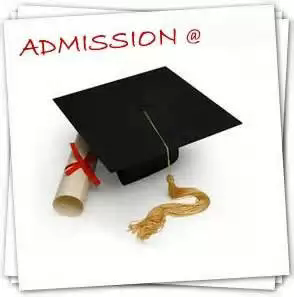 Capacity for engineering post graduates
Market
University
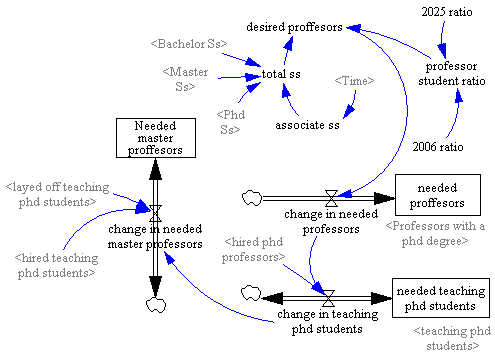 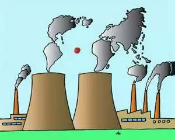 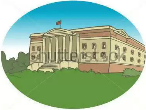 Post graduates employment status sub system
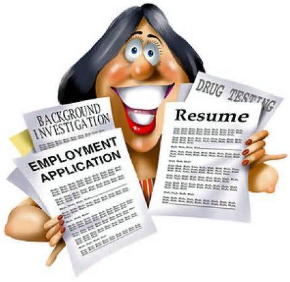 Model Validation
Results
Fig8. PhD graduates’ employment status
Results
Fig9. Phd students’ employment status
Results
Fig10. Master graduates’ employment status
Discussion
there will be enough job opportunities for engineering PhD graduates in both university and industry preventing them from jobs with lower academic degrees or becoming unemployed in onward years.
there will always be enough job offerings from universities to let a considerable percent of  engineering PhD graduates to be employed as professors.
most engineering master graduates should be relegated to jobs requiring less knowledgeable workers (under employment).
Recommendations to improve Master graduates’ future:
Increase the growth rate of knowledge intensive jobs in country’s industry.
Decrease admission rate of higher education in master’s degree; to adapt number of Master graduates to existing master degree requiring job opportunities in Iran’s industry.
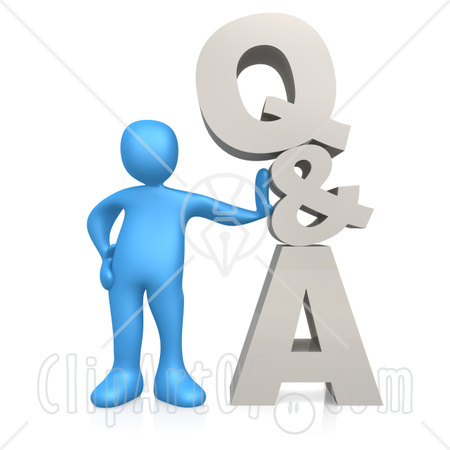